Перспективные сорта и гибриды яблони отечественной селекции
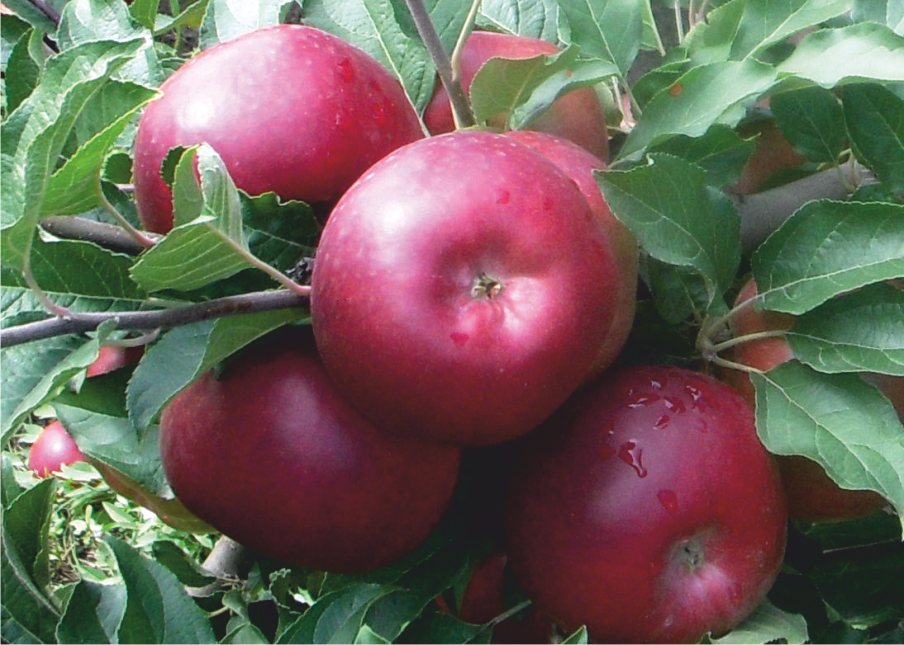 Е.В. Ульяновская, д-р с.-х. наук,
заведующая лабораторией сортоизучения и селекции 
садовых культур
ФГБНУ «Северо-Кавказский федеральный научный центр садоводства, виноградарства, виноделия»
 г. Краснодар
В настоящее время по России включено в Госреестр селекционных достижений, допущенных к использованию (районировано) 425 сортов яблони. По Северо-Кавказскому (6) региону включено в Госреестр селекционных достижений, допущенных к использованию 106 сортов яблони различных сроков созревания, из которых 82 сорта (77 %) – сорта местной селекции, наиболее адаптивные к условиям южного региона и клоны перспективных зарубежных сортов.
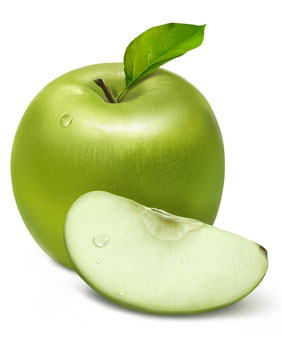 Раннелетний и летний сортимент яблони нуждается в увеличении удельного веса раннелетних, высококачественных, крупноплодных сортов, особенно созревающих в третьей декаде июня (с яркой красной  окраской или зеленоплодных),  иммунных или высокоустойчивых к основным грибным заболеваниям, с более длительным сроком хранения и транспортабельностью.
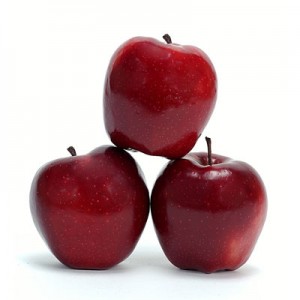 Зимний и осенний сортимент яблони нуждается в дальнейшем совершенствовании, в создании сортов, объединяющих в своем генотипе высокое качество плодов на уровне лучших мировых стандартов с иммунитетом к основным грибным патогенам и повышенной устойчивостью к абиотическим стрессорам региона.
Сорта яблони для интенсивной технологии возделывания
Раннелетние сорта яблони (до 15 июля)
Подарок Ставрополью
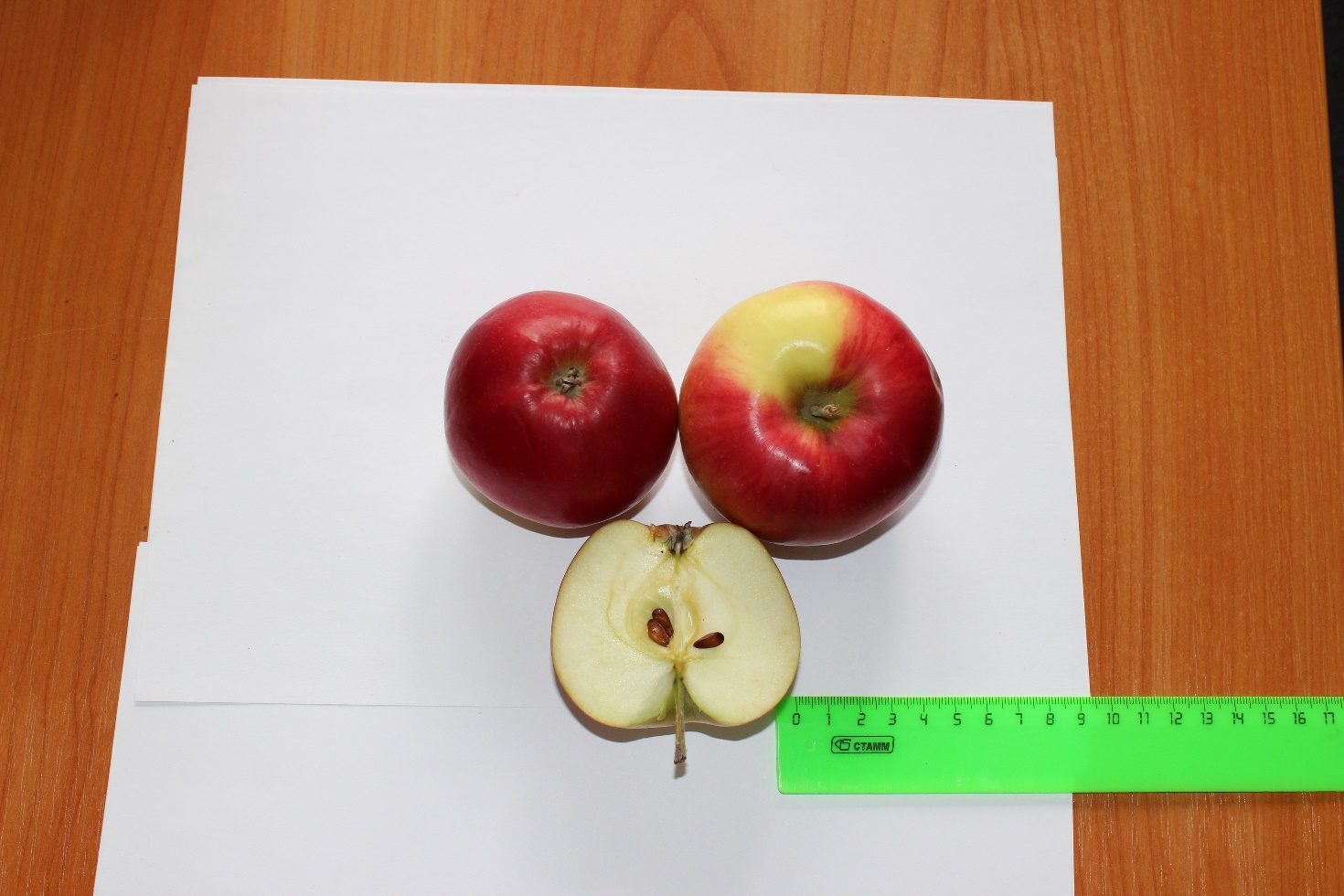 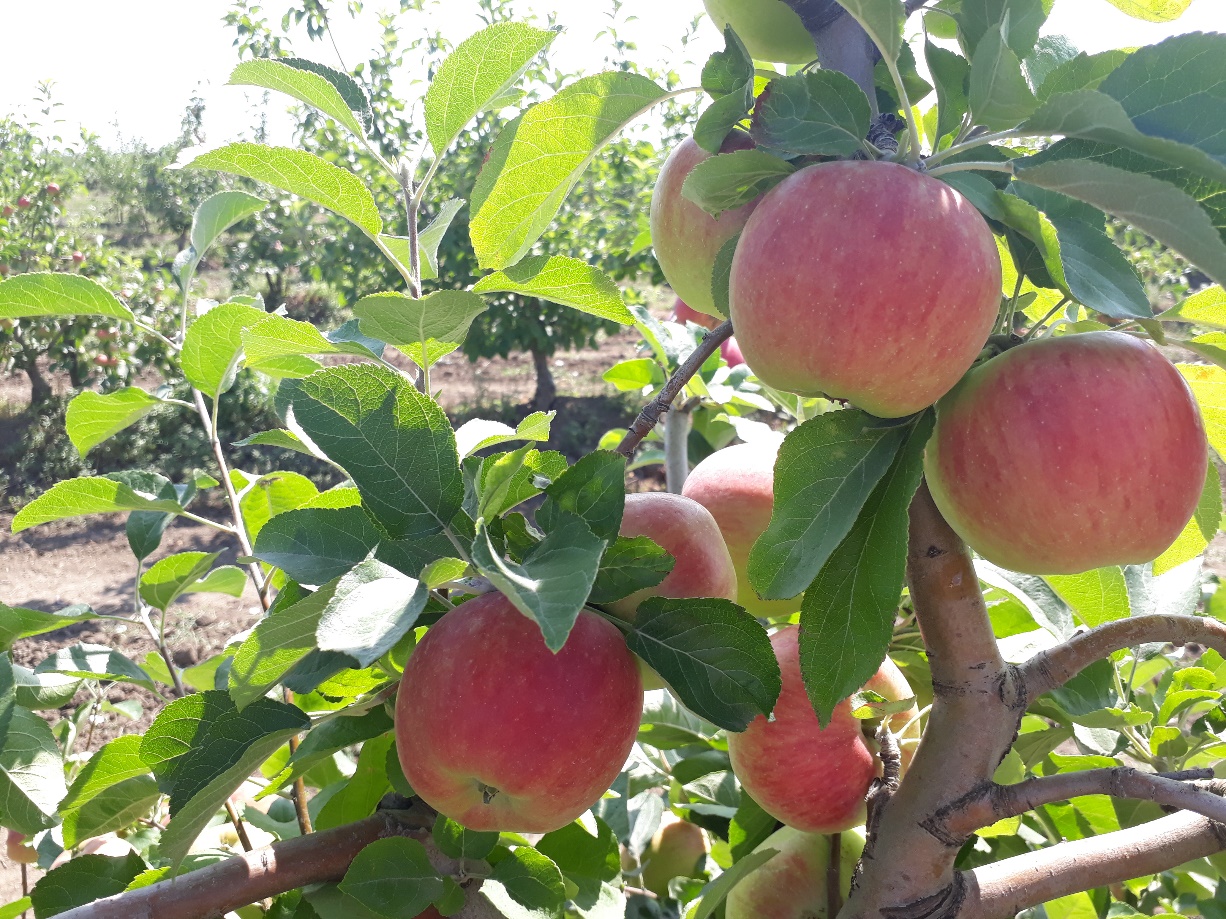 Егоровское
8
Летние сорта яблони (15 июля – 25 августа)
Фортуна
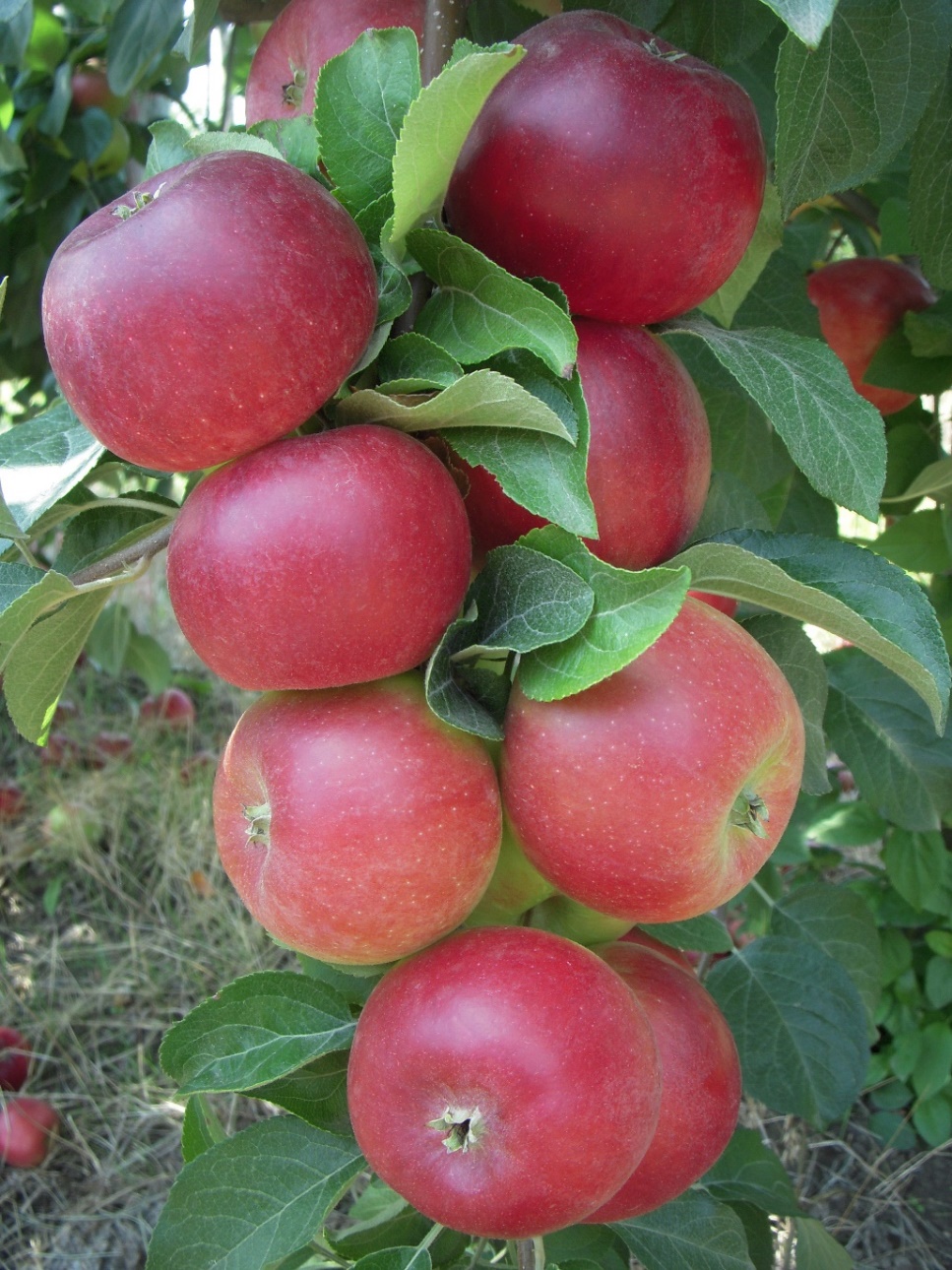 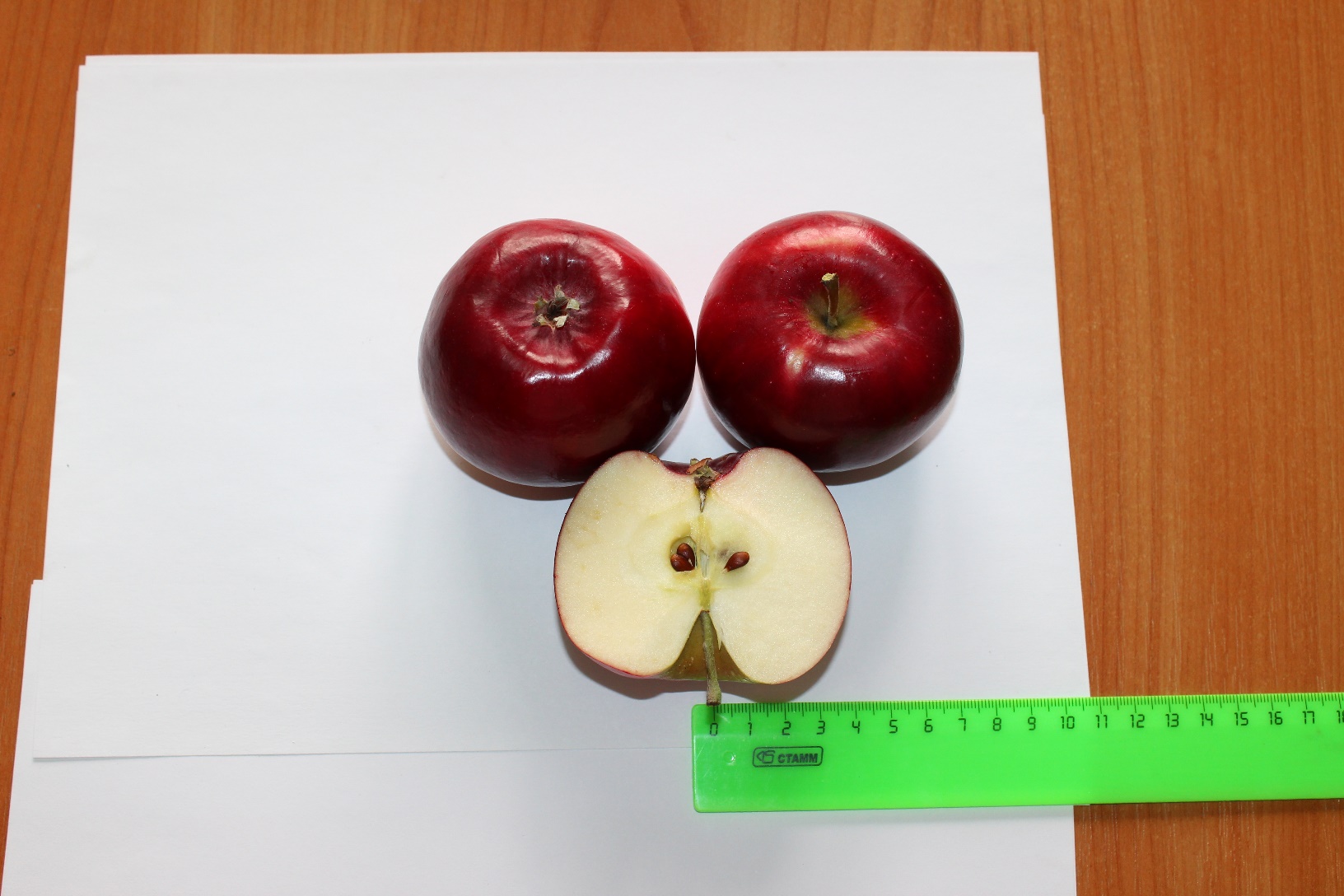 Союз
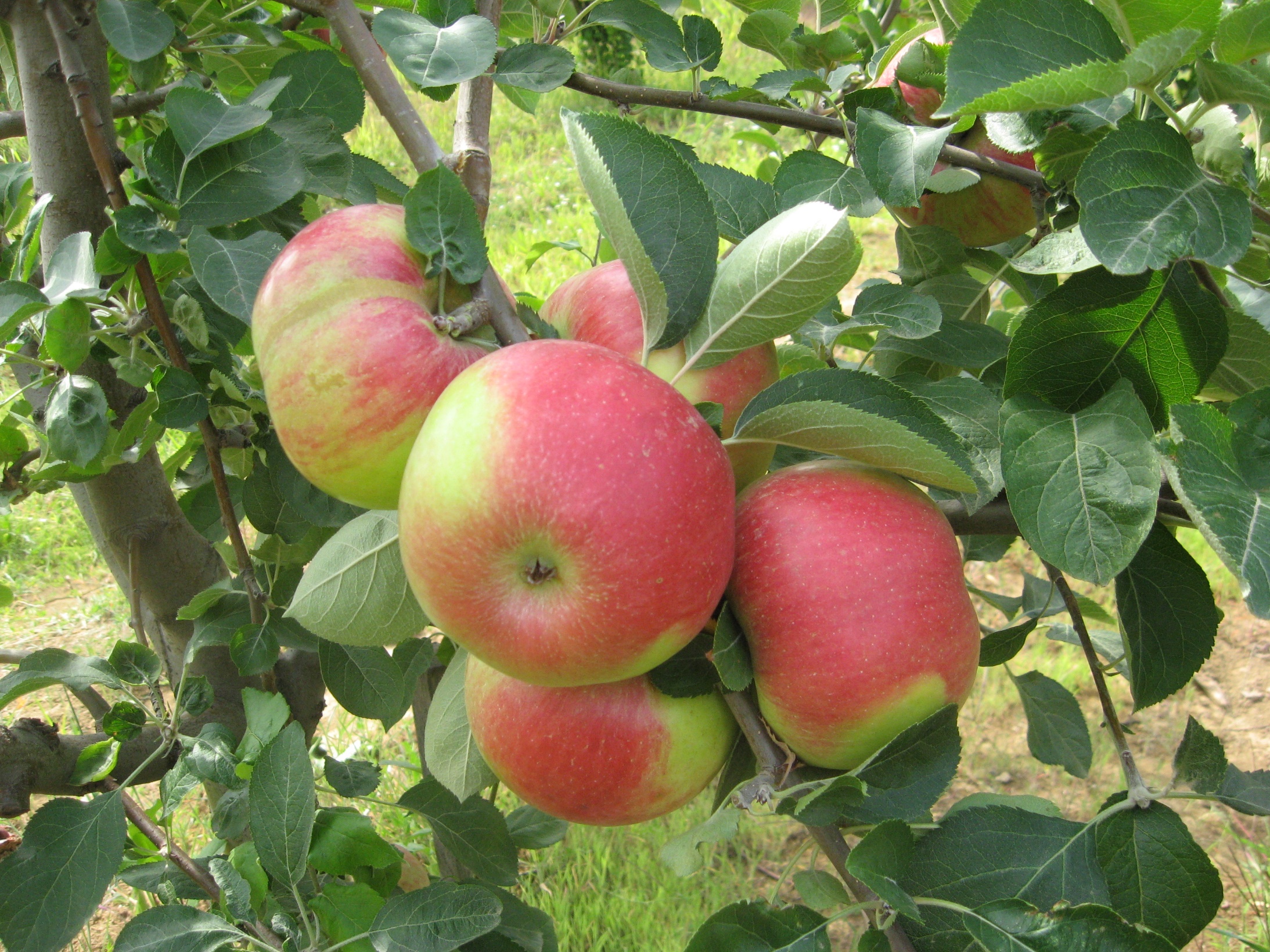 По результатам экспертной оценки в СПК «Де-Густо» республики Северной Осетии-Алании предложен для включения в Государственный реестр селекционных достижений, допущенных к использованию на 2019 год по Северо-Кавказскому (6) региону, иммунный к парше сорт яблони Союз, превосходящий стандартный сорт Лучистое по показателям: устойчивость к парше (имеет иммунитет к парше), зимостойкости, засухоустойчивости, скороплодности, средней (на 35 %) и суммарной (на 44 %) урожайности, вкусовым и товарным качествам плодов.
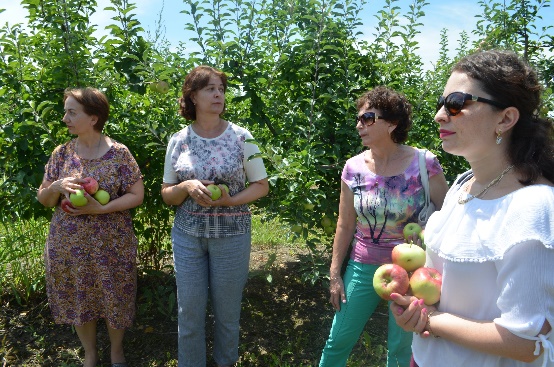 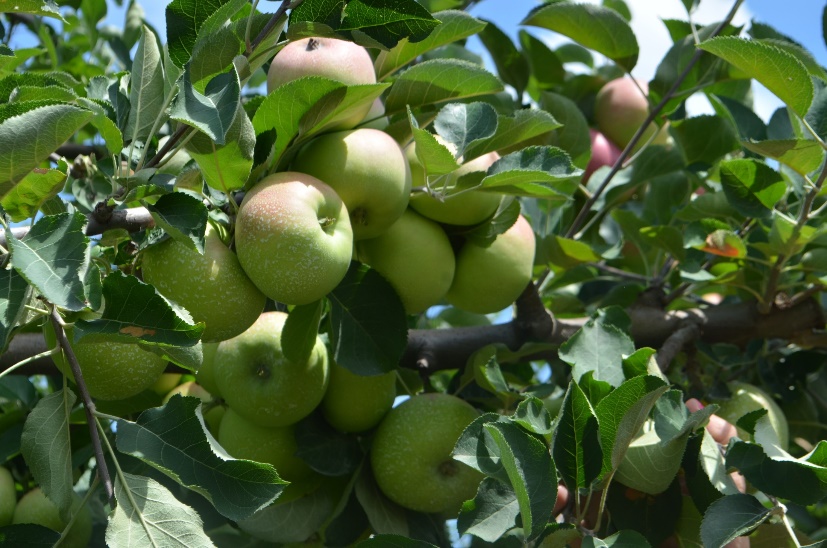 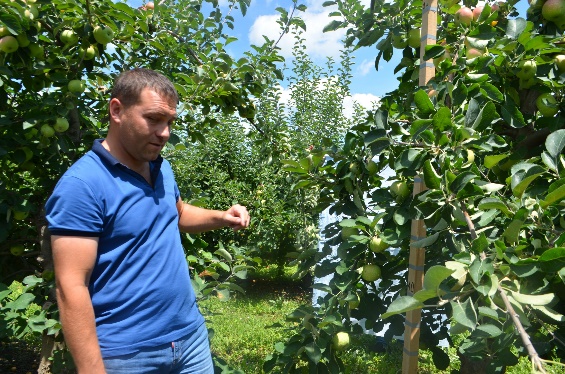 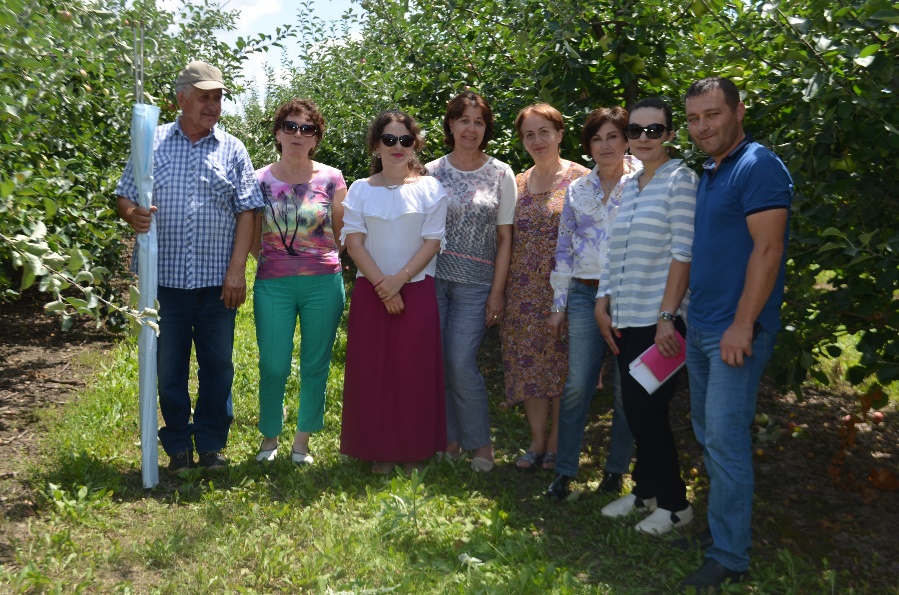 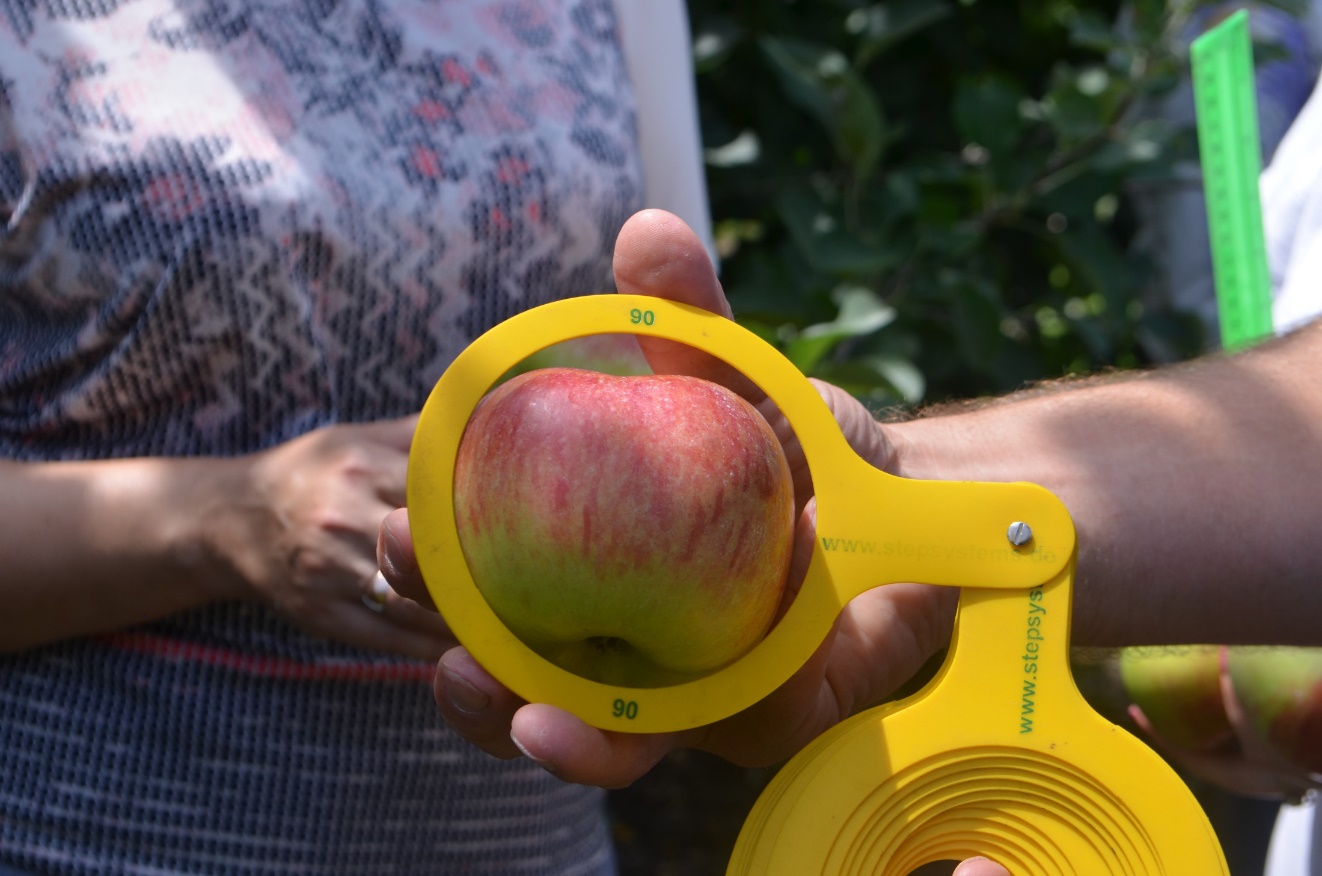 Осенние сорта яблони(25 августа – 15 сентября)
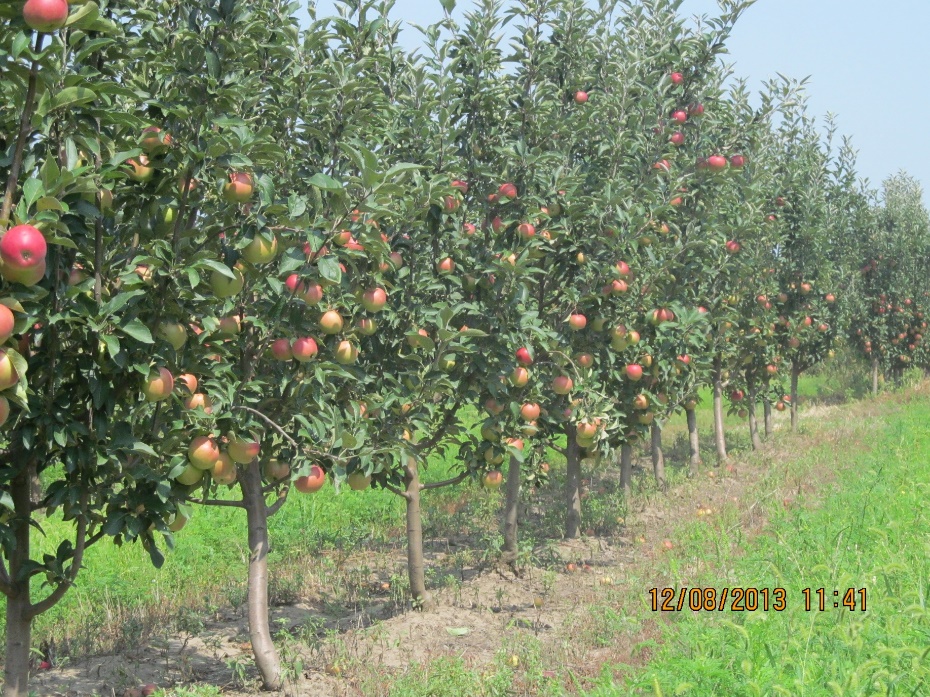 КАРМЕН
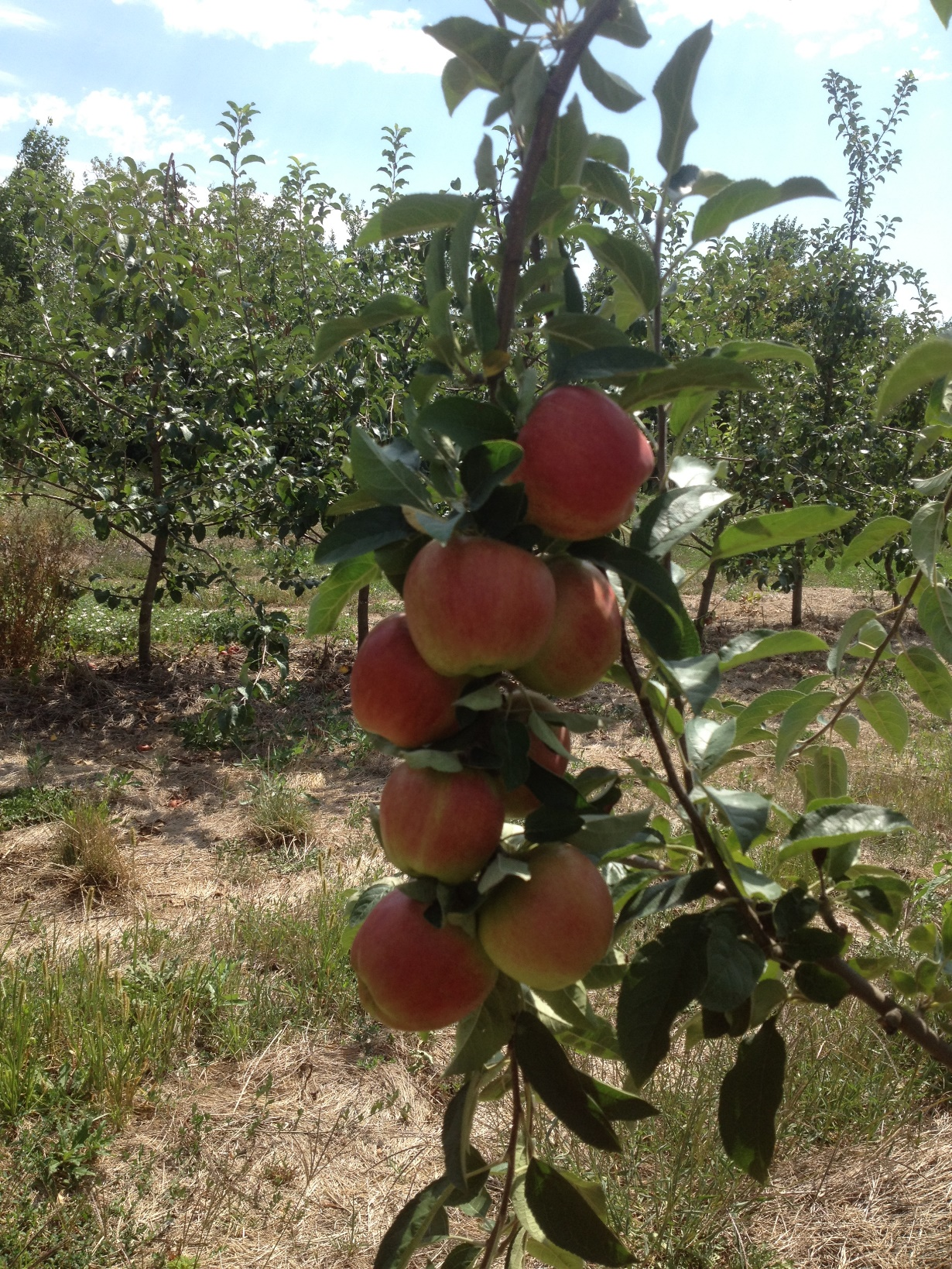 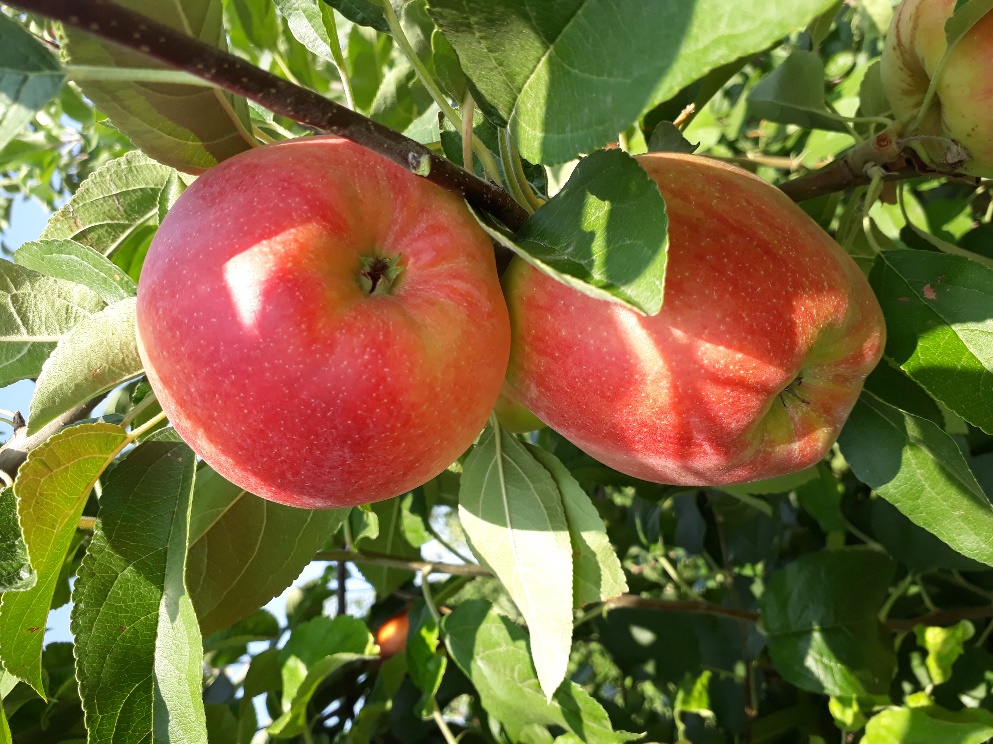 Михсан
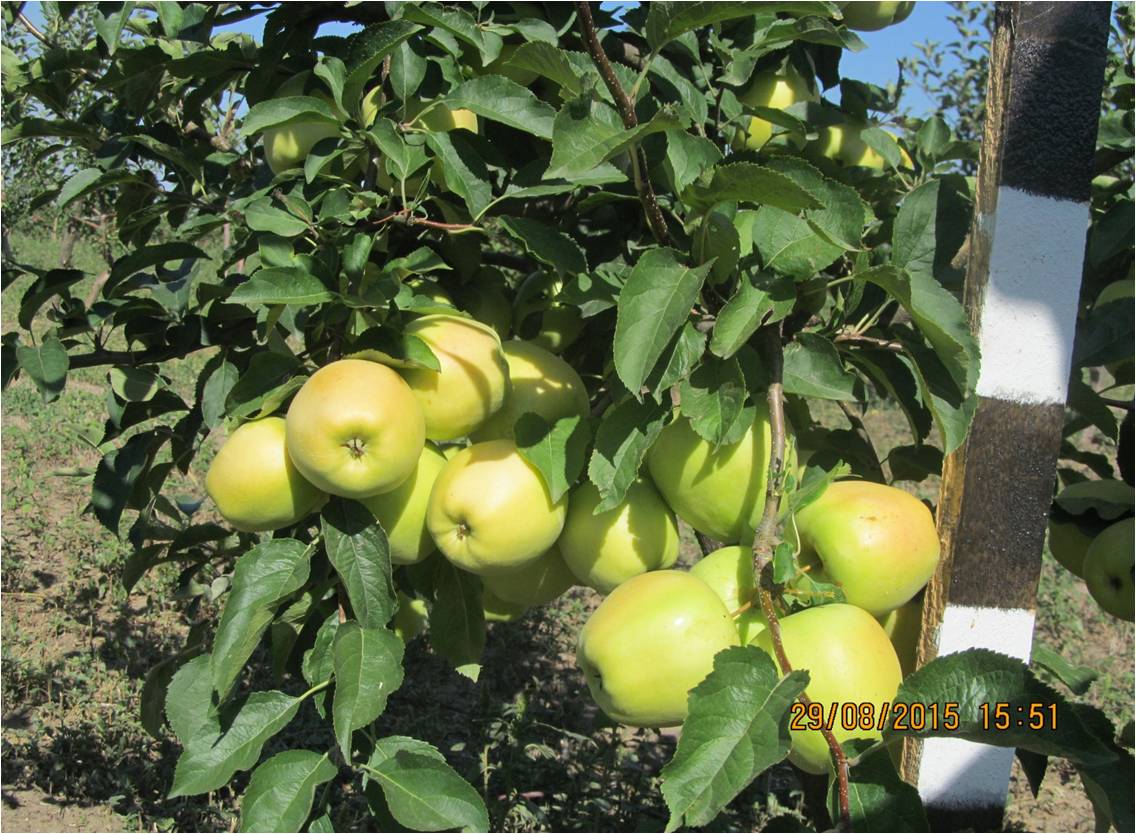 Элитная форма Ноктюрн
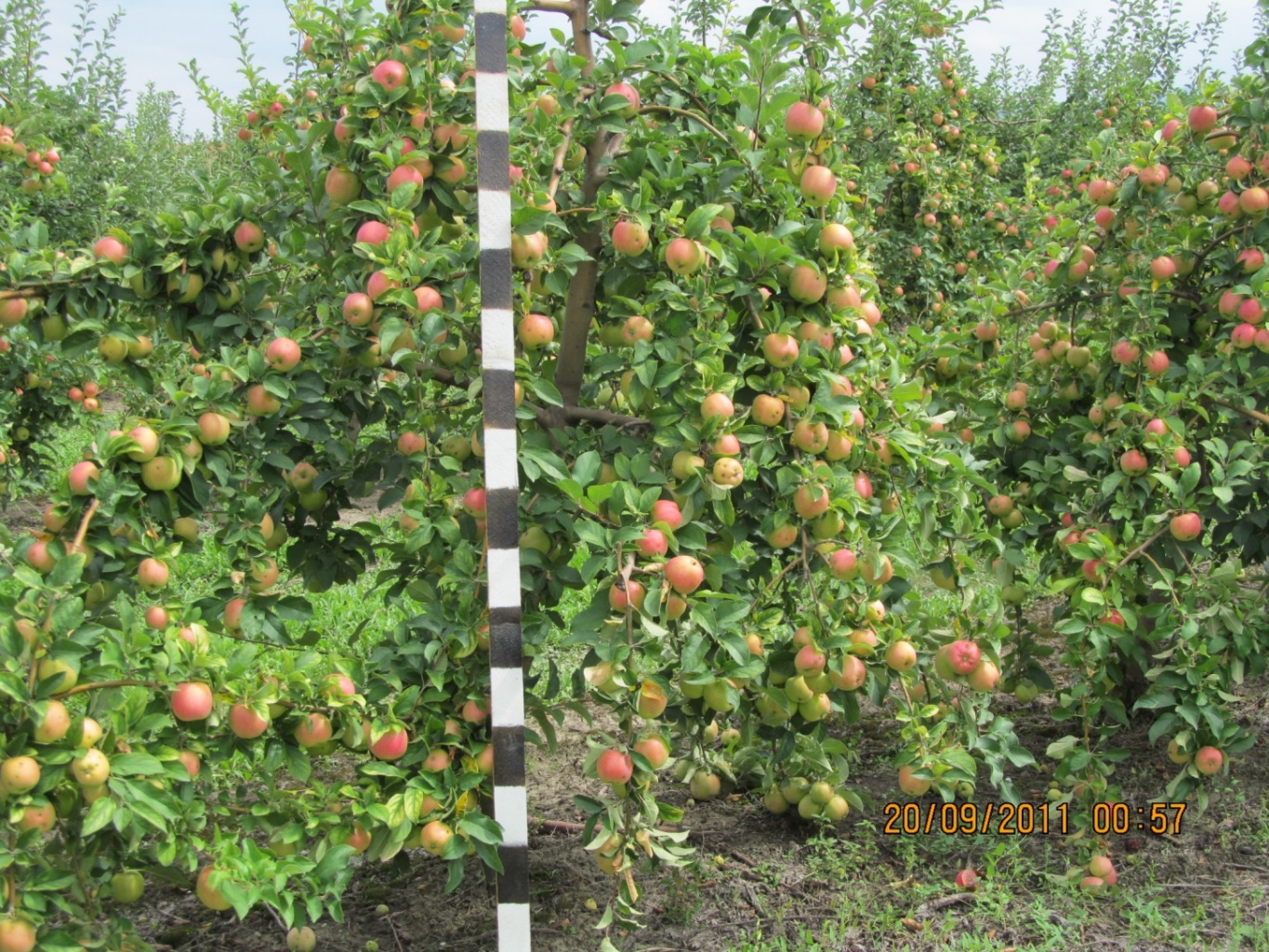 14
Зимние сорта яблони(15 сентября – 15 октября)
НИКА
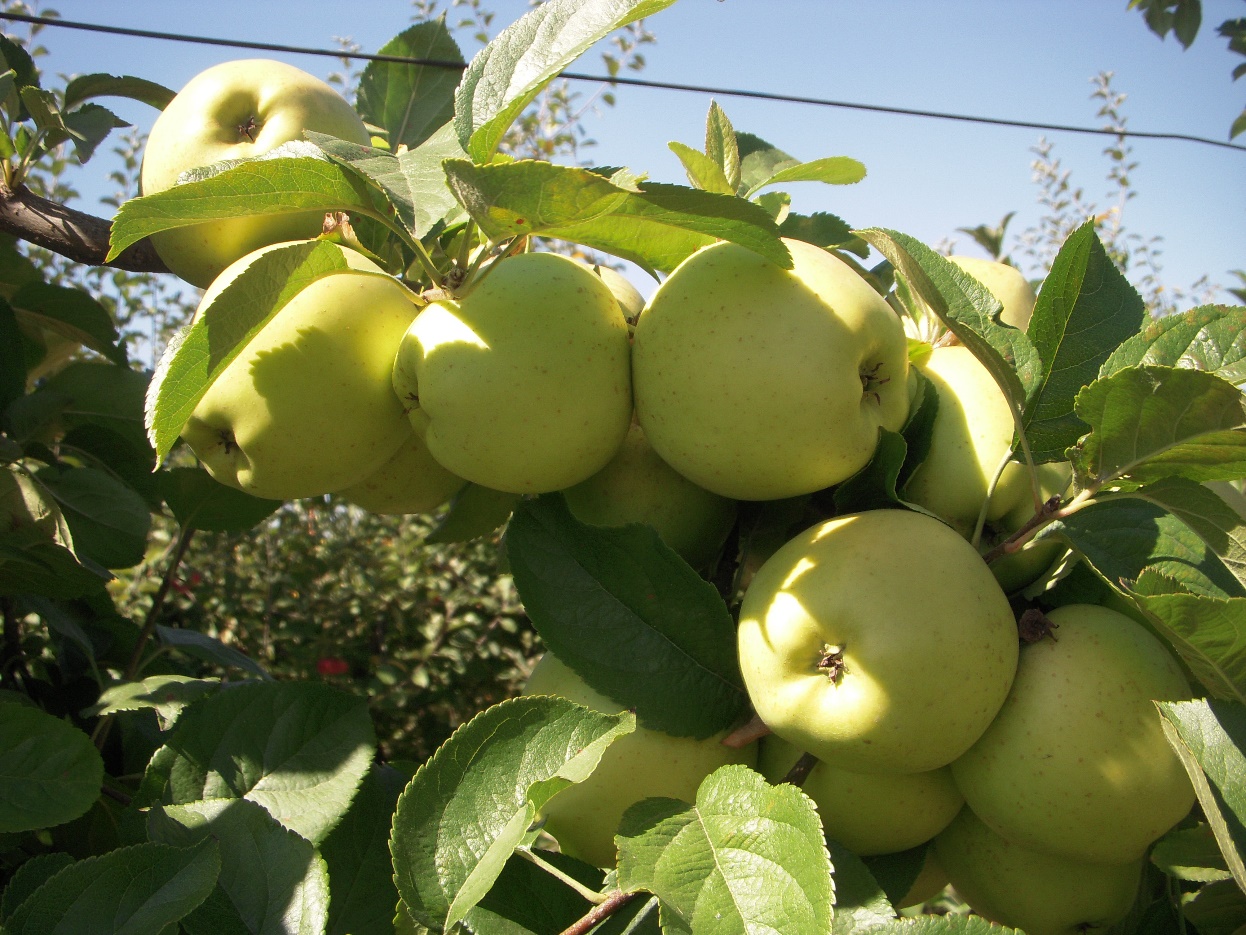 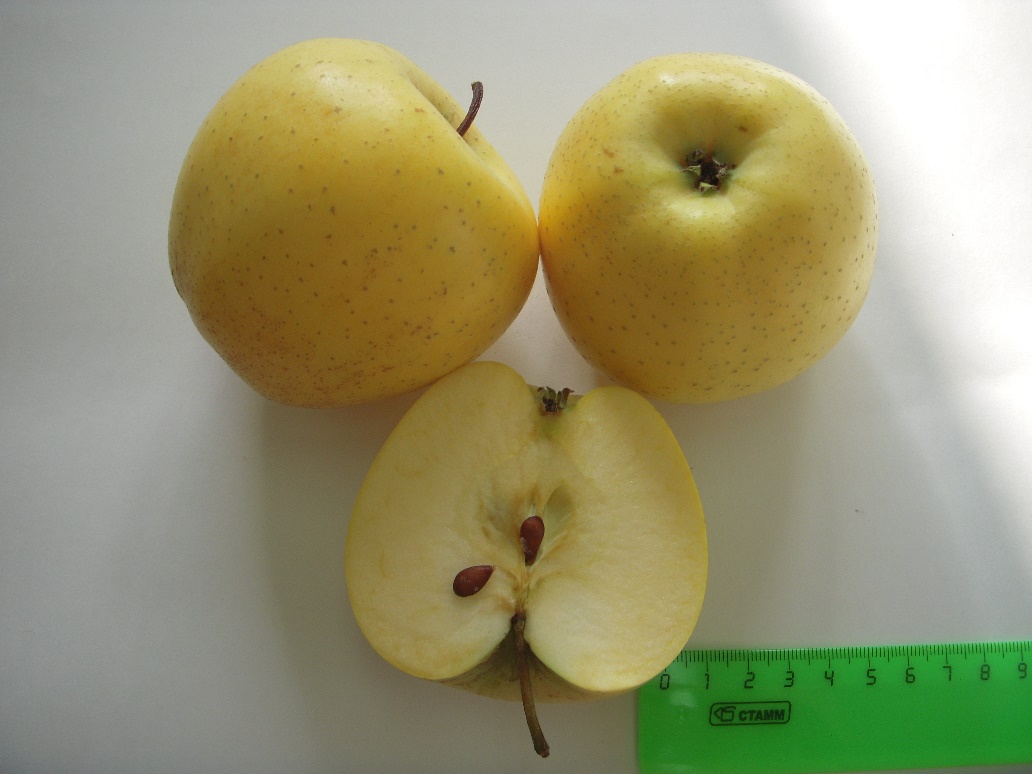 Сорт яблони Память Есаулу
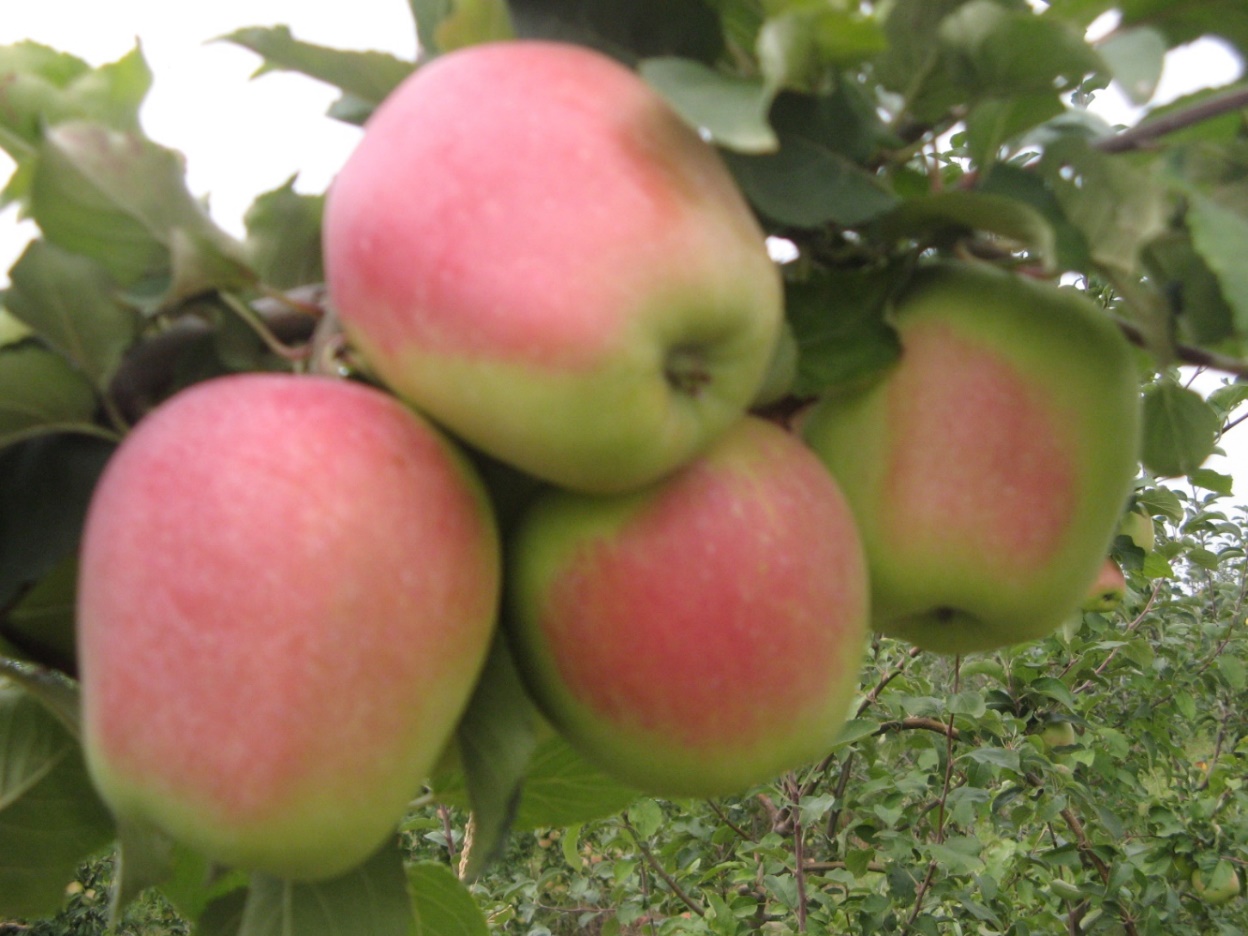 16
Сорт яблони Прикубанское
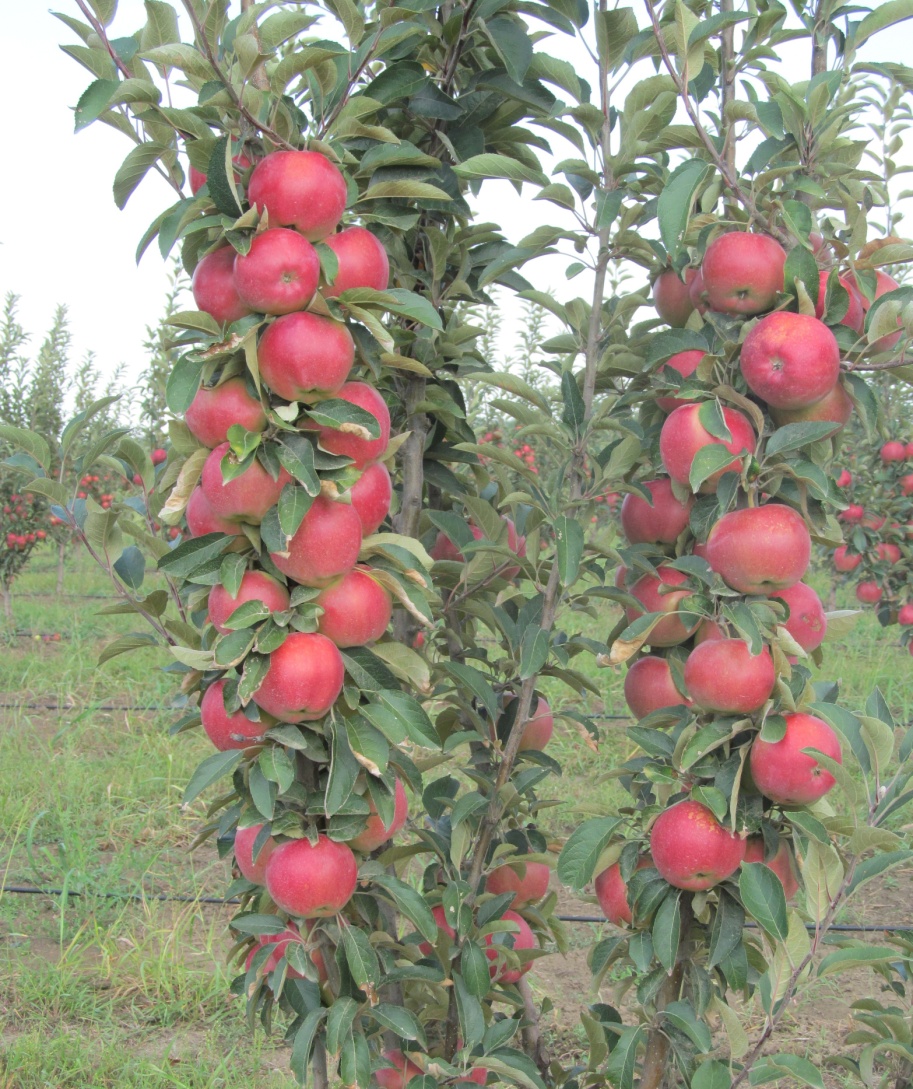 17
ЗАРЯ СТАВРОПОЛЬЯ
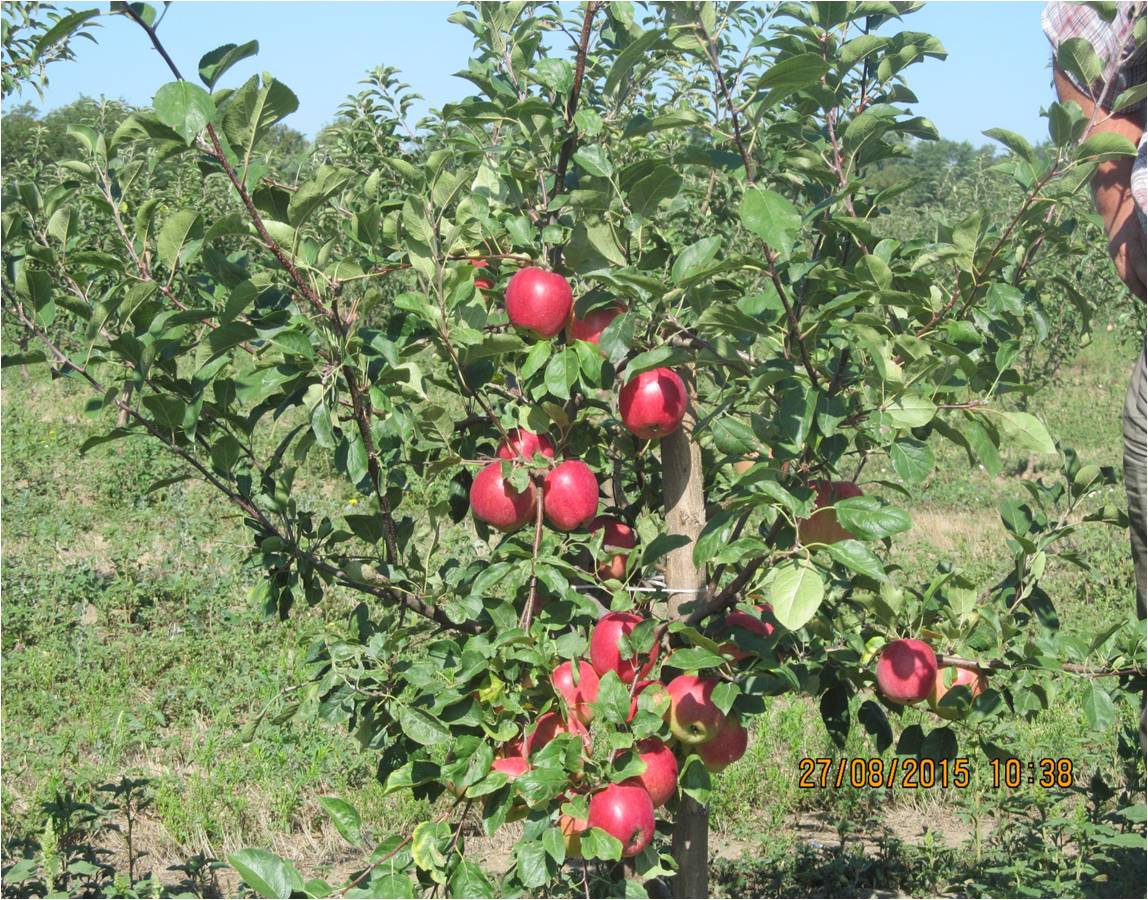 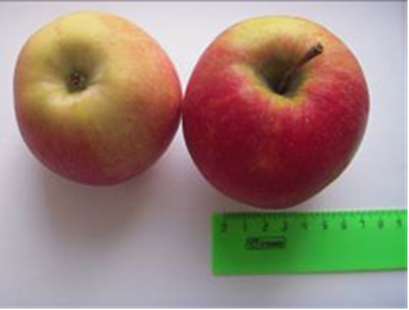 МАРГО
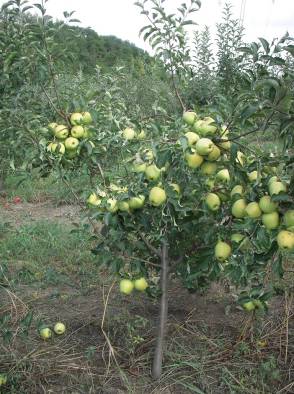 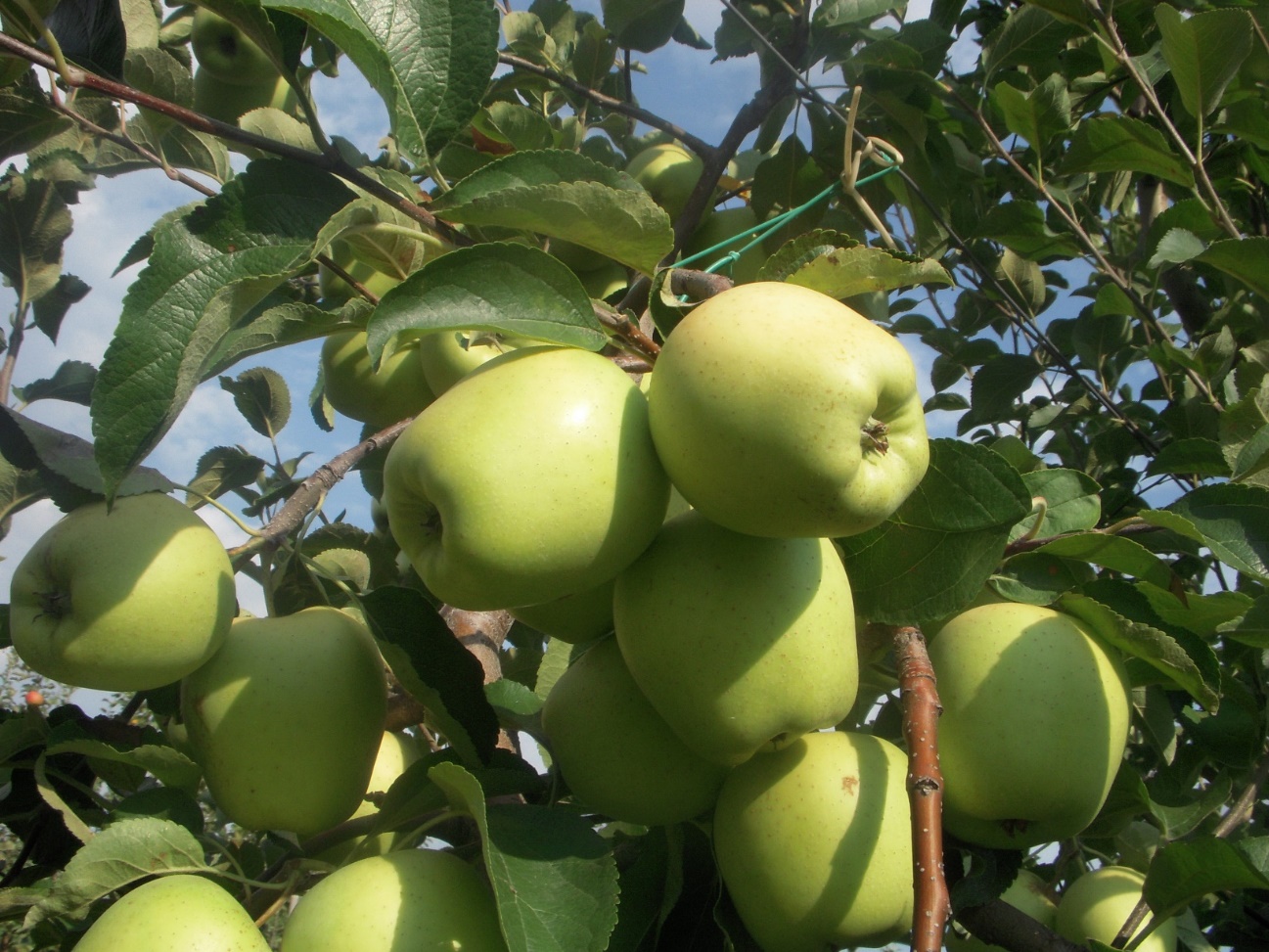 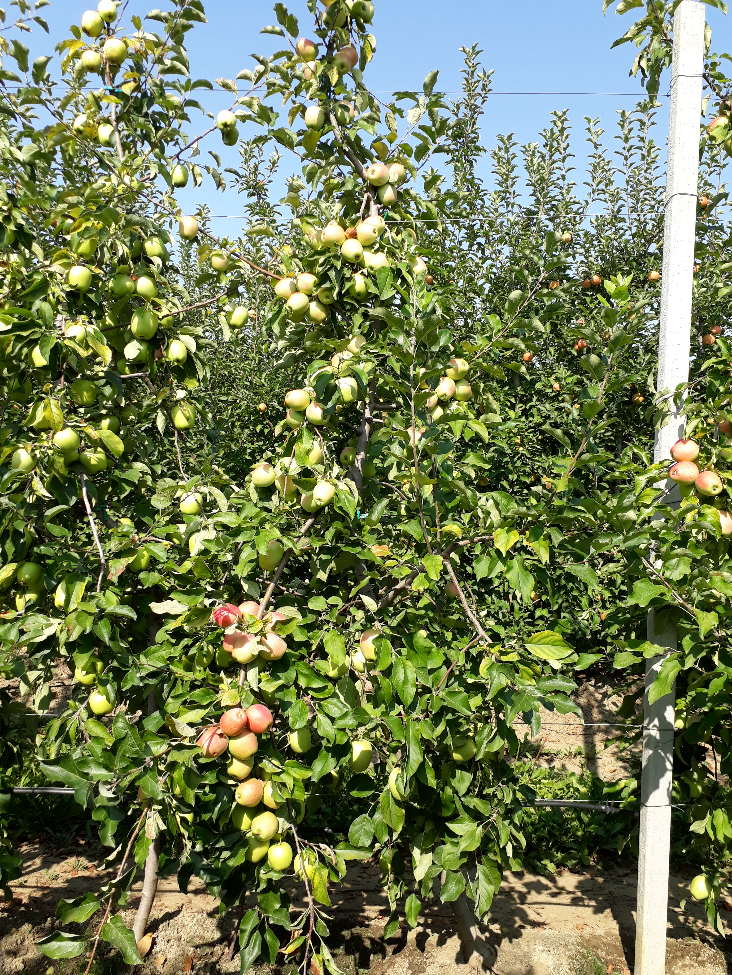 ОРФЕЙ
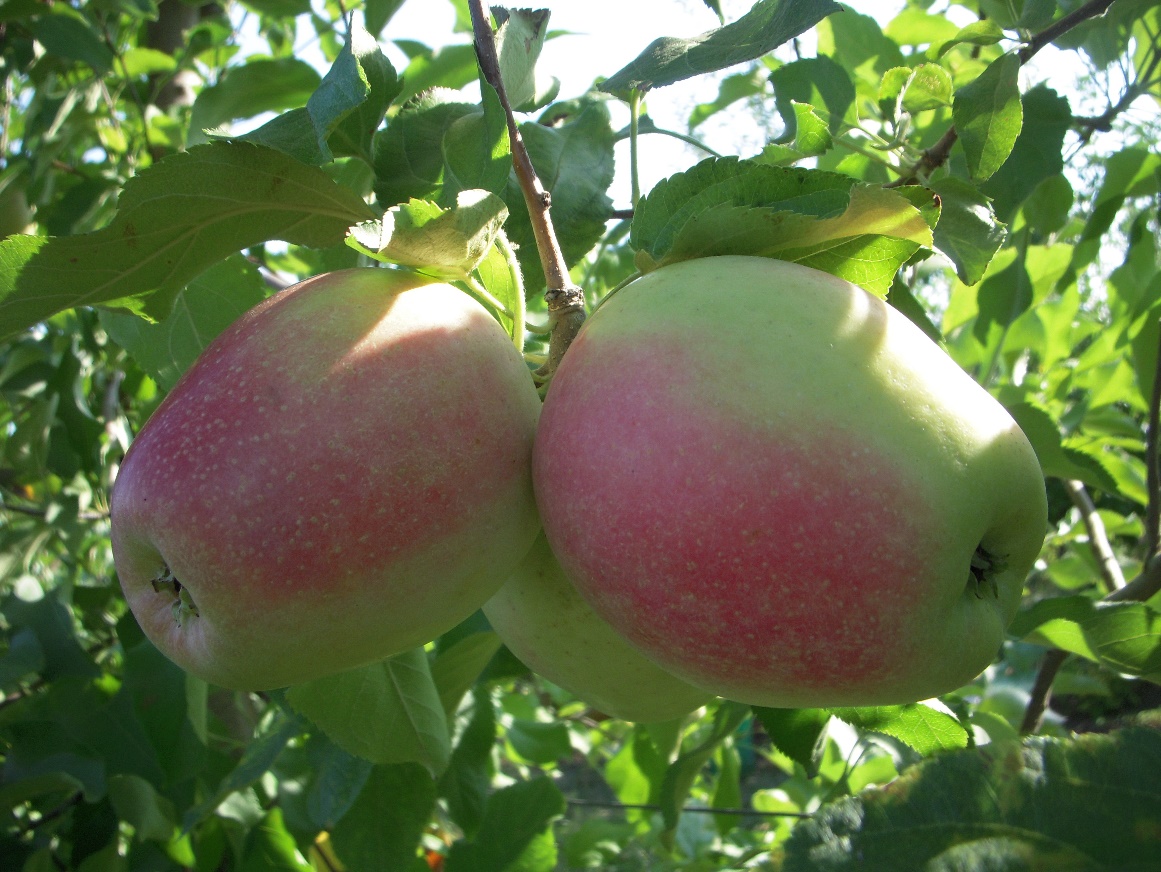 Орфей
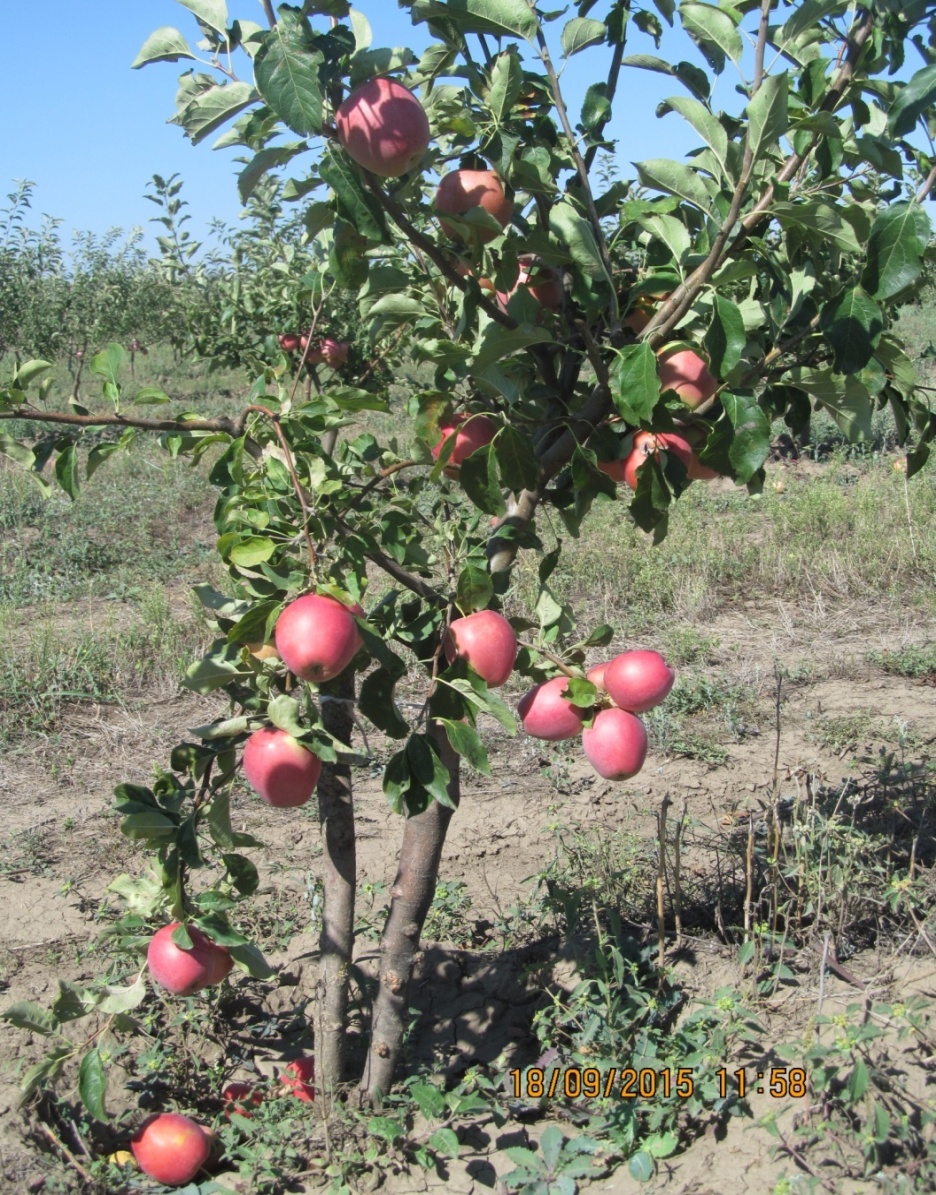 Плодоношение сорта яблони Орфей на 3-й год вегетации, подвой СК-2.
21
Азимут
Гибрид яблони Ст-04-18
23
Гибрид яблони Ст-04-35
24
Гибрид яблони Ст-04-37 (планируется передать в госсортоиспытание в 2019 году)
25
Любимое Дутовой
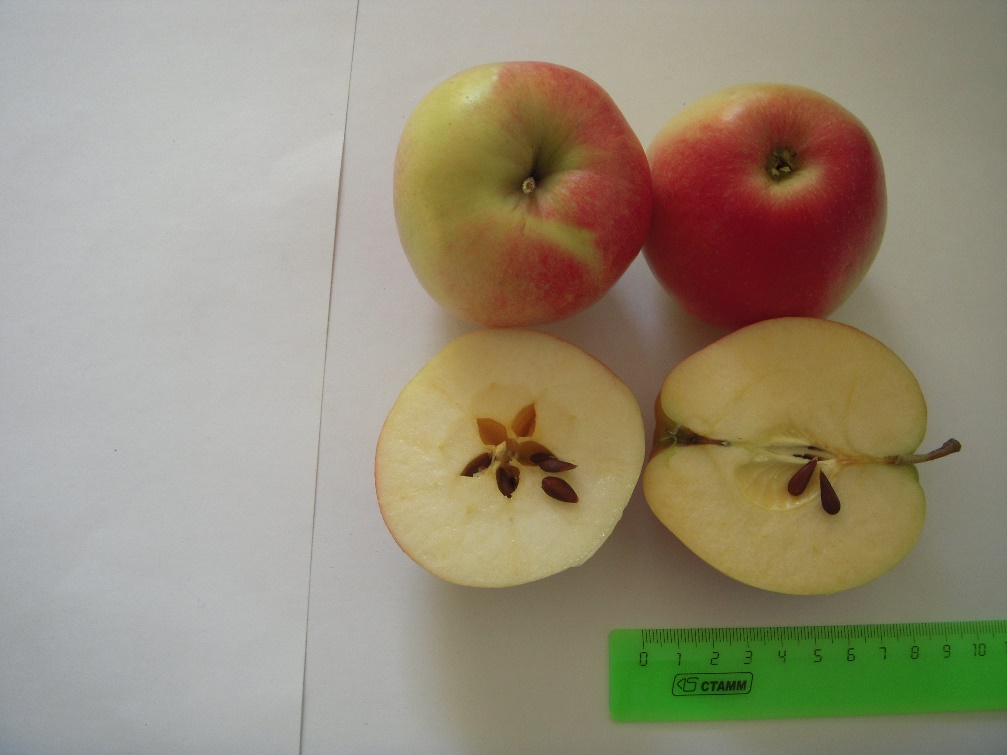 Сорт яблони Любимое Дутовой (в госсортоиспытании с 2018 года)
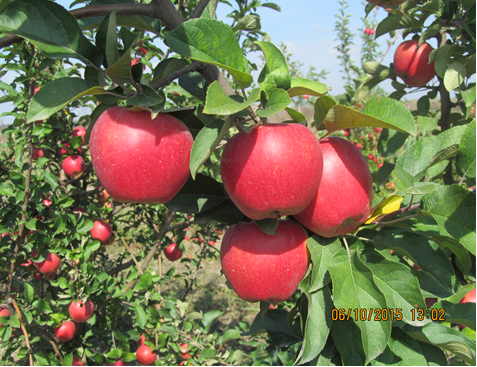 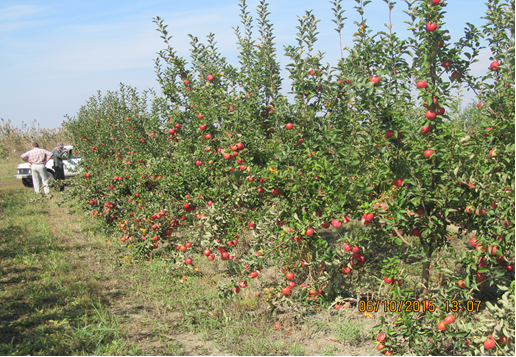 27
Сорт яблони Надежное (планируется передать в госсортоиспытание в 2019 году)
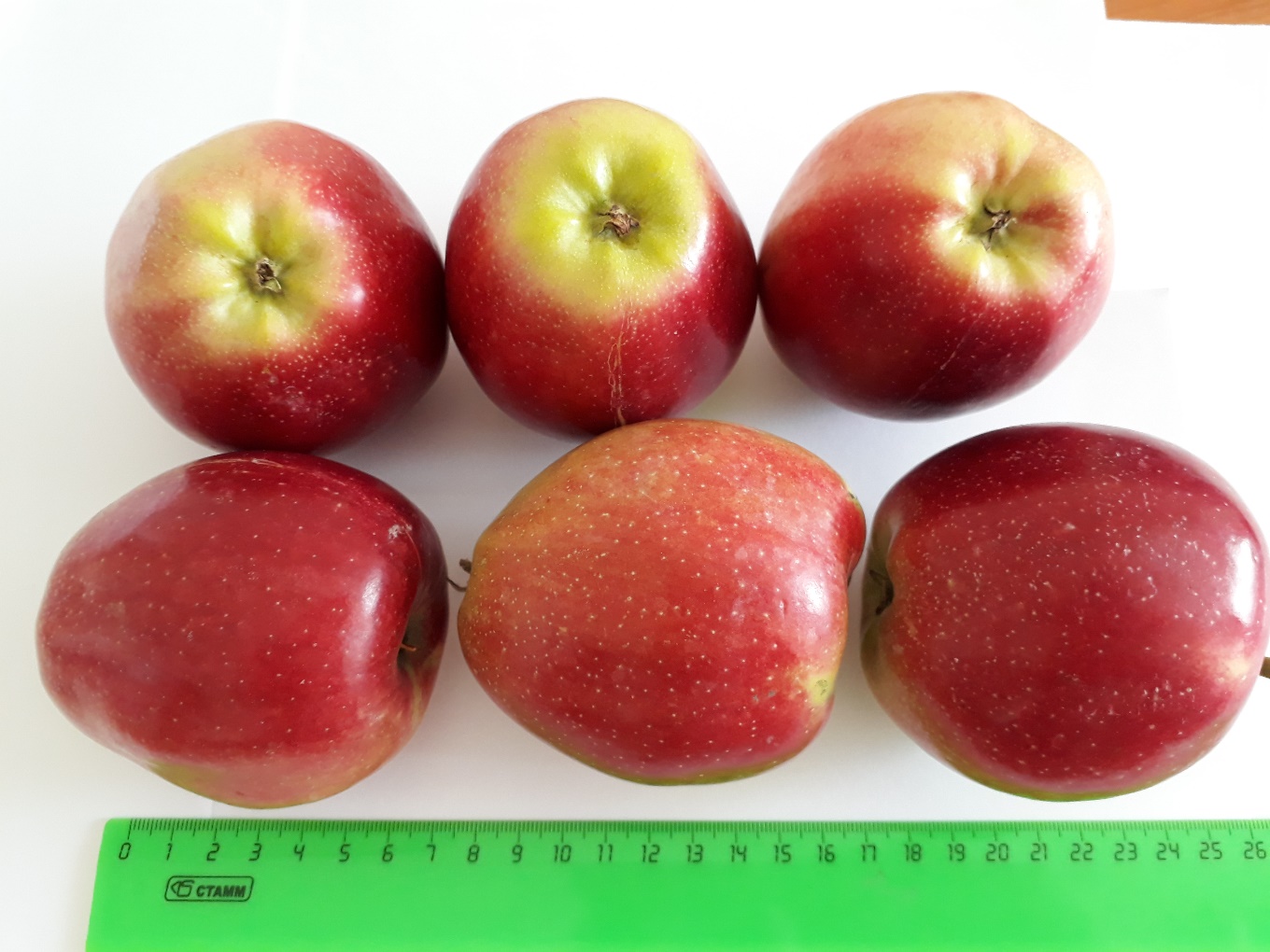 28
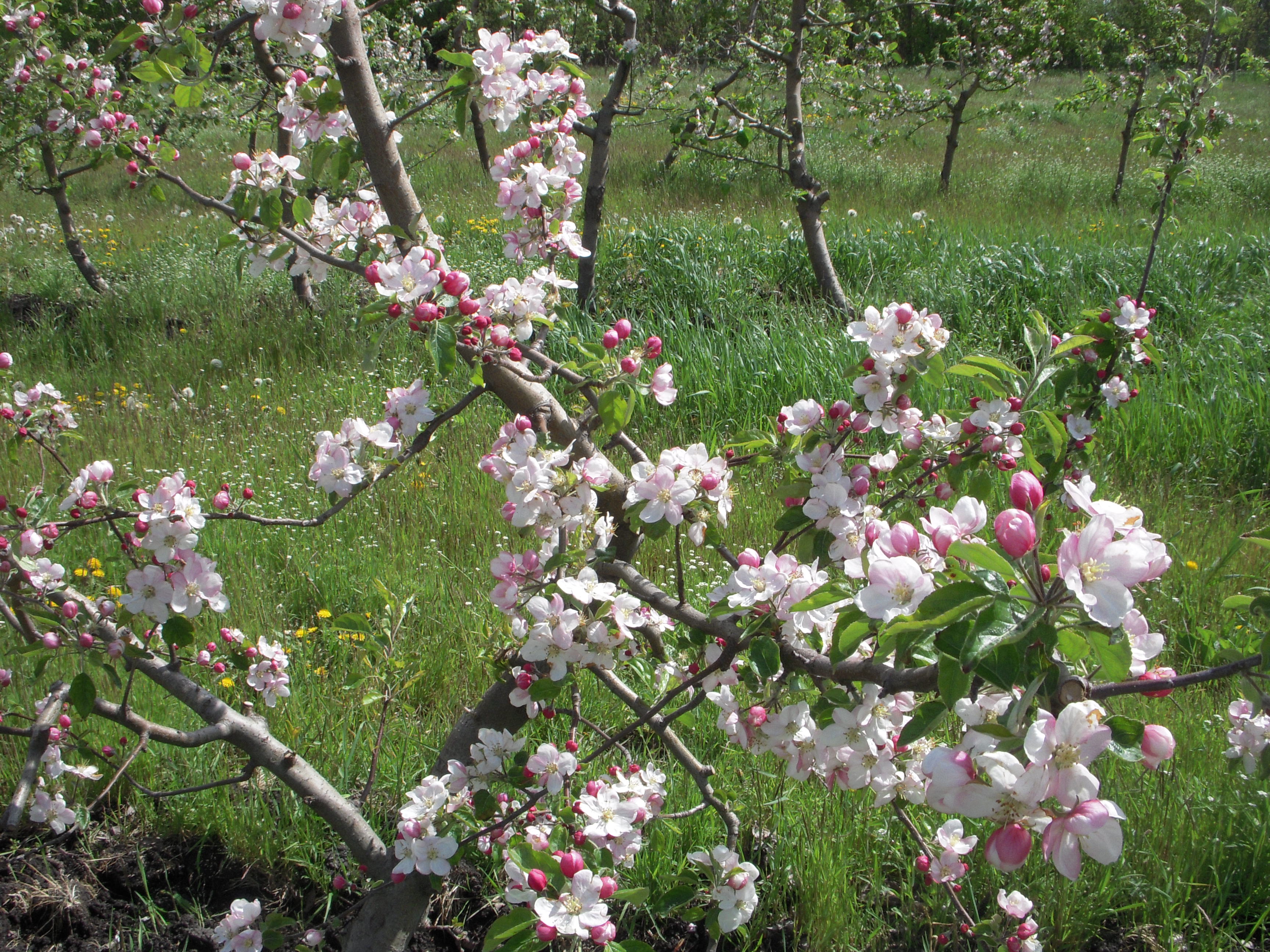 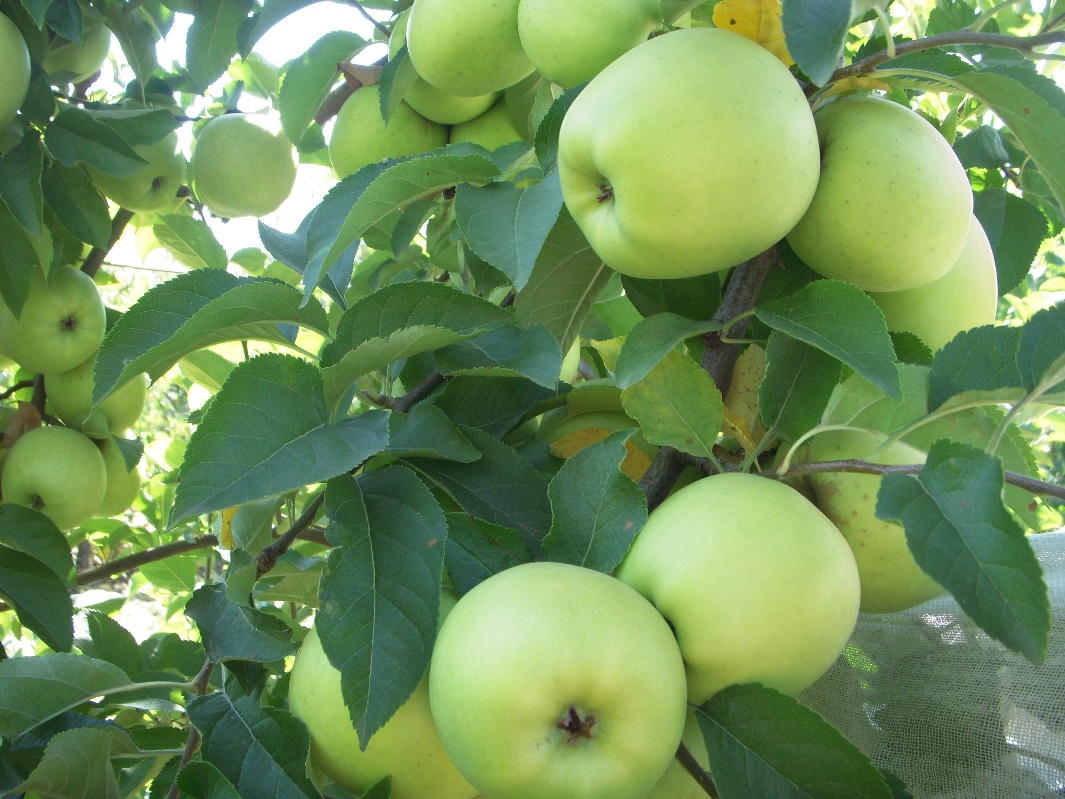 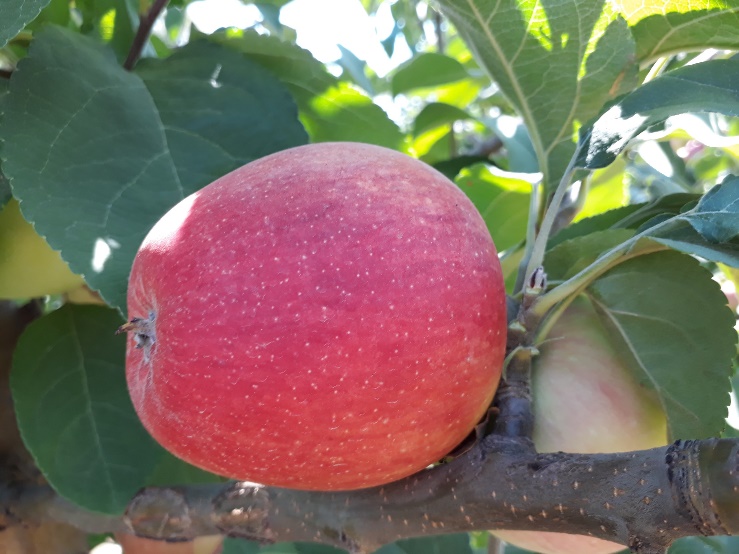 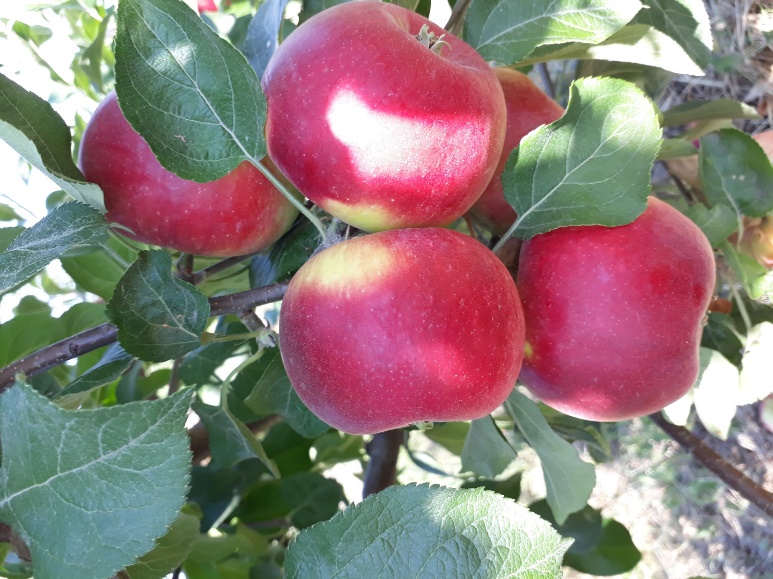 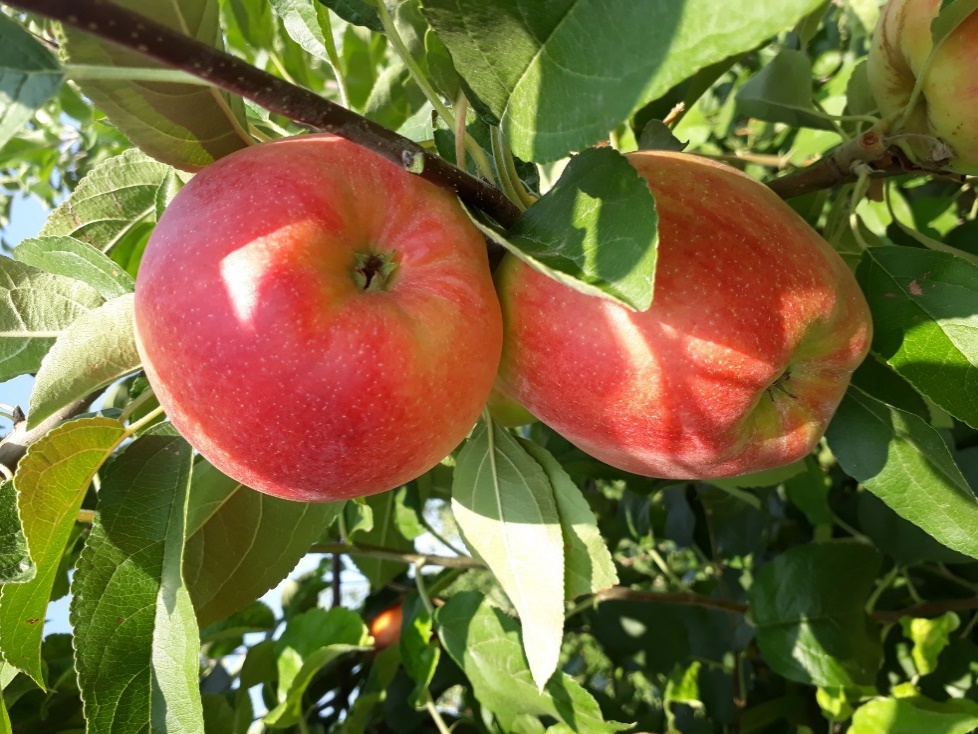 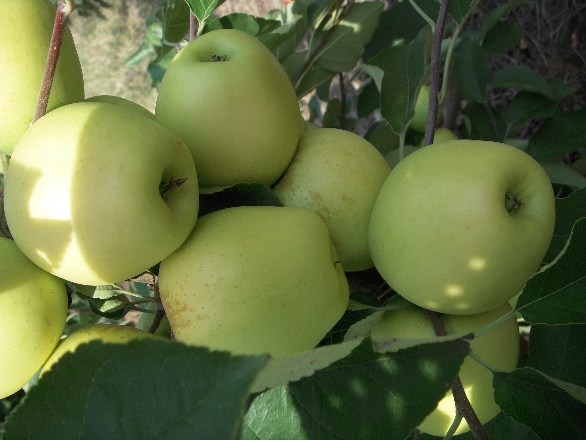 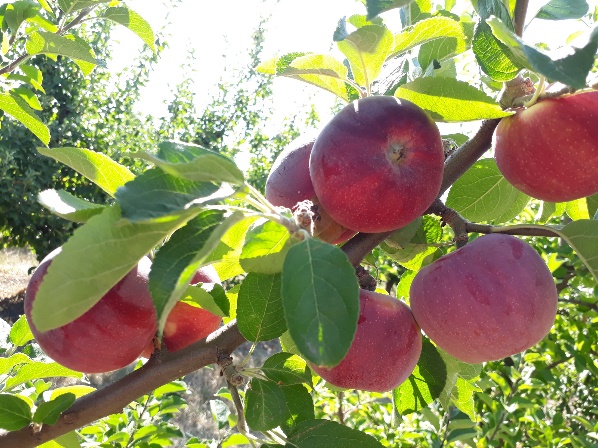 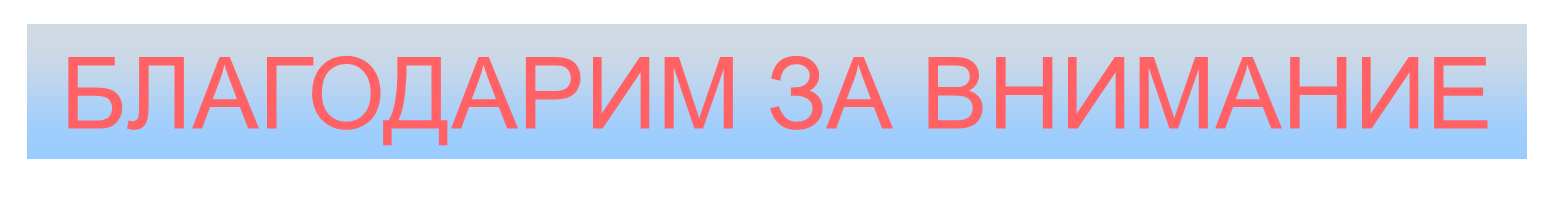 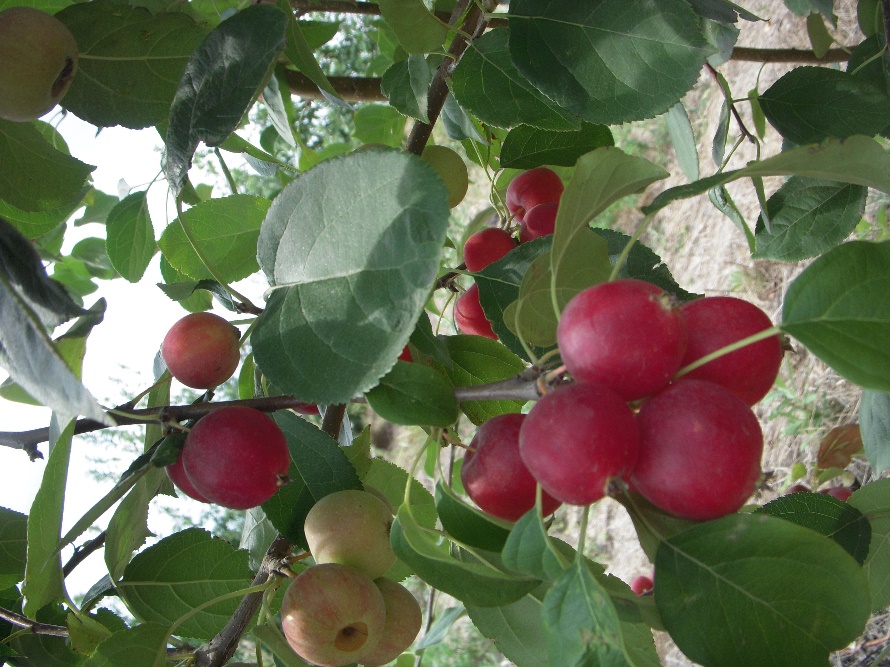 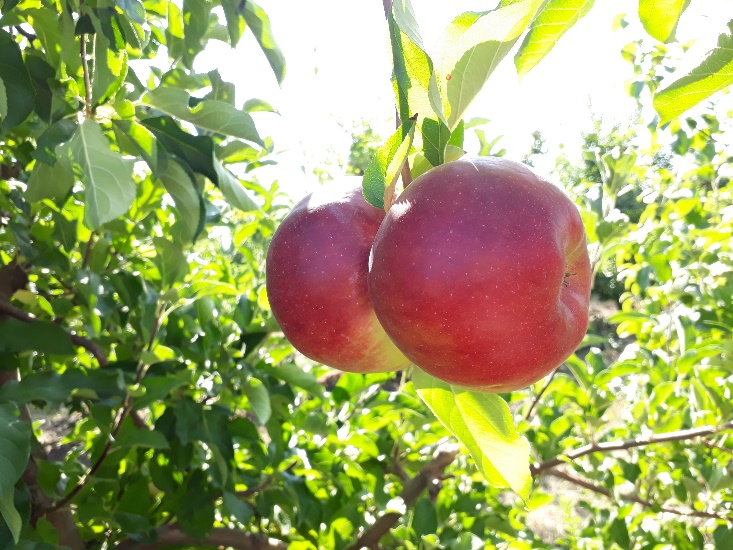 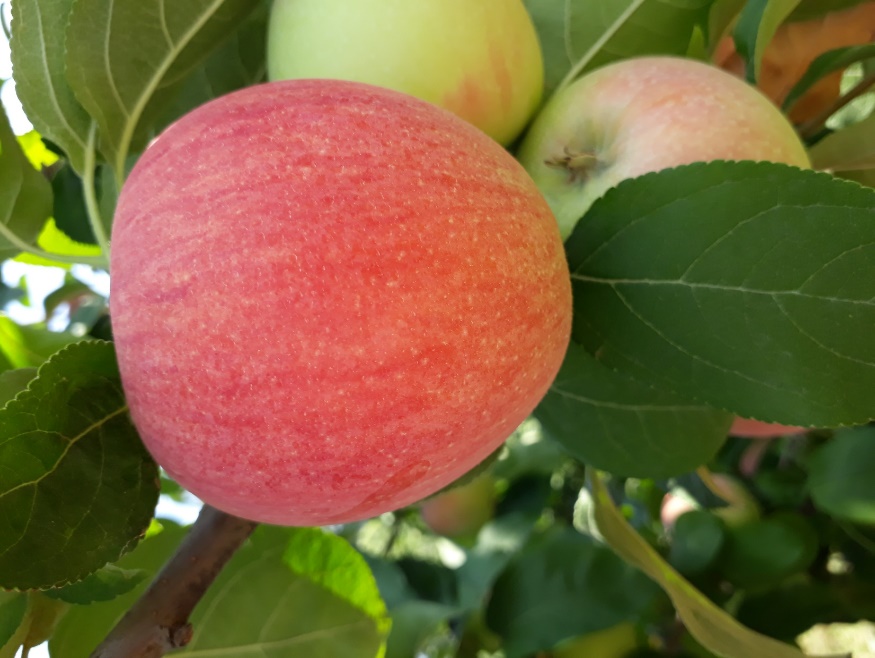 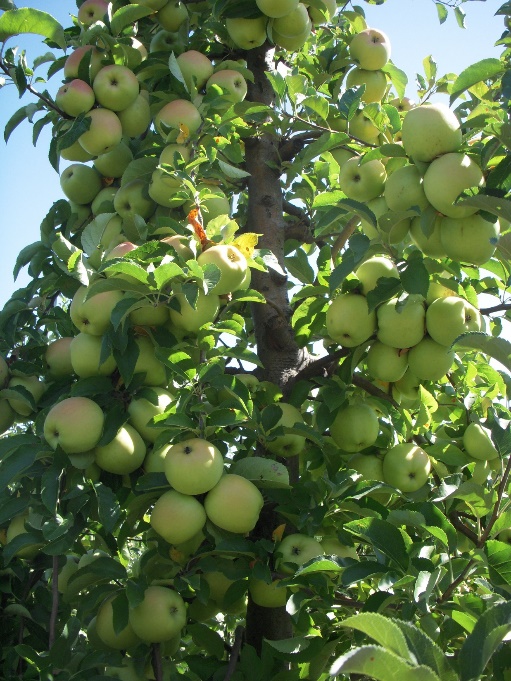 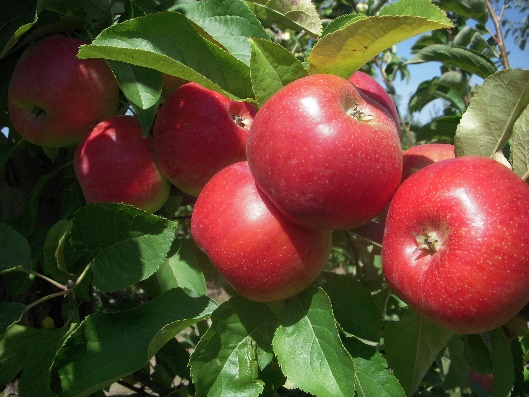 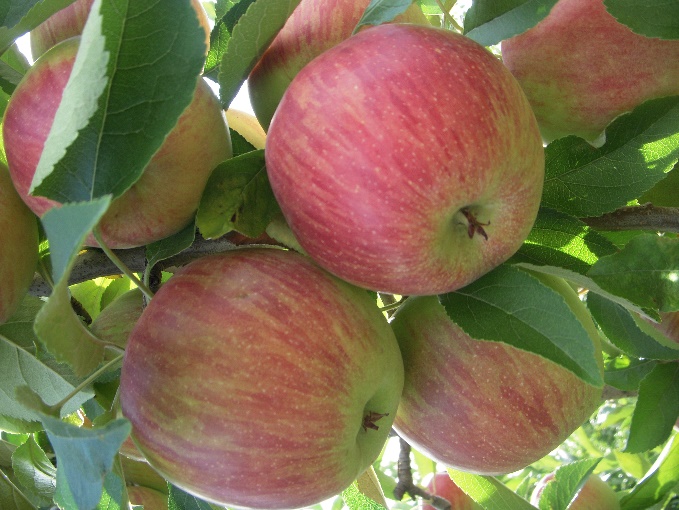